令和６年度 保安講習会
保安検査の実施概要等について
Ⅰ　保安検査の日程調整
Ⅱ　保安検査申請・実施日の規制緩和《再掲載》
Ⅲ　令和５年度保安検査における主な指導事項
一般社団法人兵庫県高圧ガス保安協会
Ⅰ　保安検査の日程調整（保安検査受検調査票を再掲載）
保安検査の日程調整をメールで行うことにご協力ください。

　　2021年度（令和３年度）の調査までは、保安検査受検調査票をFAXでやり取りしてきましたが、
　2022年度（令和４年度）以降はメールでやり取りしています。

　　昨年度提出した“R6保安検査受検調査票”の最上列の“令和○年度用”の“６”を“７”に
　変更していただければ、令和７年度用に変わります。（備考欄も含めて７年度に変わります。）

　　様式をお持ちでない方は、当協会ホームページトップページ「お知らせ」の「保安検査受検調査
　票の最新版の手数料追加について」の“＞続きを見る”をクリックして、「保安検査受検調査票」
　をダウンロードしてください。

　　なお、未登録の事業所は、日程調整依頼を行うに当たり、送付先のアドレスを把握したいので、
　下記のアドレスまでタイトルを“アドレス登録希望（事業所名）”として空メールをください。
　　　送信先アドレス：ｈｏａｎｋｅｎｓａ＠ｈｙｏｇｏ－ｈｐｇａｓ．ｏｒ．ｊｐ

　　※　保安検査受検調査票は、こちらから今年12月末頃に日程調整依頼メールを送付してから
　　　その返信で送付いただきますので、先に調査票を送らないでください。
【保安検査受検調査票の変更点（再掲載　令和7年度申請に向けて）】
 
　　旧様式は、手書きを前提に作成した従前のスタイルのままでしたが、　新様式は入力を前提に見直しています。（主な変更点は下記のとおり）

１　先頭に“令和○年度用”を追加
　　旧様式は、受検年度を変更する際、備考欄を含めて多数の年度の変更を要しましたが、先頭の“令和○年度”の“○”の数字を変更すればすべての年度の箇所が当該年度用に変わります。
　　（受検希望日は、令和○年度内の日付しか入力できません。）

２　施設一覧に“基準日”欄を追加し、周期はリスト選択とし、日付入力を改善
　（１）周期をリスト選択方式に変更
　（２）基準日欄を追加（受検日は基準日の前後１ヶ月以内）
　（３）日付欄をエクセルの日付形式での入力に変更（タイトル右下の提出年月日欄も同様）
　（４）受検対象設備の合計処理量欄等を追加（希望日欄が空欄以外の処理量のみ合計）
　　　（様式右上の定置式の有無を入力すると、調査時点の手数料金額を表示します。）

３　施設数が９施設以上の事業所向けに、別タブに２４施設まで入力できるファイルを追加

　　※　基準日の入力追加等の手数が増えて申し訳ありませんが、新様式をご利用ください。
　　　（ご面倒ですが、なるべく新様式の利用をお願いします。）
(1)
“７”に変更
(2)
必ず該当を選択
（１）のとおり７を入力すると自動的に表示が変わります
基準日をよく確認
間違いが多い！
周期外は空白とする
（EXCELの日付形式）
全保安検査対象施設
周期外の施設も入力
最新の処理量を
休止処理量を除き
入力すること！

希望日が空白の設備
処理量は合算しない
調査票右上を選択していないと手数料を表示しない！
【保安検査日程調整時における情報提供のお願い（再）】
 
　　保安検査日程調整では、受検予定設備一覧をいただく機会に併せて、
　当協会の台帳の時点修正も行っていますので、ご協力ください。

１　設備の新設や休廃止
　　当協会の台帳は県・市の許認可と連動していませんので、新設については、許可証・完成検査証の写しを、休廃止については、県に提出した軽微変更届等の写しをＰＤＦでいただいています。
　　（設備名称、許可年月日・番号等を確認するため、公印や受付印のあるものとしています。）

２　処理量変更が伴う施設変更
　　上記１と同様、変更許可については、許可証・完成検査証の写しを、軽微な変更については、県に提出した軽微変更届等の写しをＰＤＦでいただいています。
　　（処理量変更が伴わない変更は不要です。許可証上の不明点は、別途、明細書を求めます。）

　　※　各事業所での変更の都度の情報提供は不要です。疑義が生じた場合は当方から依頼します。

　　　（ご面倒をお掛けしますが、よろしくお願いします。）
保安検査日程調整から保安検査までの流れ
12月下旬
２月末頃
日程調整依頼　（メール）
保安検査　受検日通知（郵送）
《期限厳守》　　当該年度の最初の対象設備の受検日の１ヶ月前までに　持参又は郵送
《期限厳守》　　　　　２施設目以降の対象設備の受検日の１ヶ月前までに持参又は郵送
最初の　対象設備
２施設目以降の対象設備
※　県又は神戸市へ
　保安検査受検届提出
手数料を振り込み　　　年間保安検査申請書と最初の対象設備の　　　保安検査申請書の提出
基準チェック表データ送信の
基準チェック表データ送信
事

業

所
２施設目以降の　　　　　保安検査申請書の提出
時間連絡
時間連絡
不可の場合のみメール 等で連絡
検査証郵送※
検査証郵送※
保安検査受  検  日
保安検査受  検  日
受検調査票返信　　　（メール）
協



会
保安検査は基準日の　前後１ヶ月以内に受検
保安検査は基準日の　前後１ヶ月以内に受検
毎月、県と神戸市へ前月分の保安検査結果報告書提出
依頼文記載の期限厳守でなるべく早めに回答
【保安検査申請の提出期限厳守等のお願い】
 
　保安検査申請書は、受検予定日の30日前までに提出してください。
（基準日の異なる複数施設を受検する場合、それぞれの受検予定日の30日前）

１　年間保安検査申請書
　　申請後１年間に受検を予定しているすべての特定施設の名称、処理量及び受検予定日を記載して、合計処理量（休止届を提出した処理量を除いて算定）に対する手数料をいただいています。
　（年間の手数料金額を確定するための様式であり、振込が確認できる書類を添付してください。）

２　保安検査申請書
　　個別の特定施設ごとに提出する申請書であり、当協会ホームページ（１）～（８）から対象施設に合った保安検査申請書、保安検査対象設備概要等の添付書類を選択して提出してください。
　（ダウンロード様式以外に製造施設フローシートが必要です。）
　（複数予定日の場合、２施設目以降の保安検査申請書には、受付印入りの年間申請のコピーを添付）

　※　チェック表は、定期自主検査の結果から対応状況や検査方法及び結果をすべて転記してください。

　（定期自主検査を受検予定日の30日以内に行う場合、１つ前の自主検査結果を転記してください。）
　（１つ前の結果から転記した場合は、保安検査当日に最新版に差し替えしてください。）
【保安検査申請書及び添付書類の記載】
 
　毎年の保安検査指摘事項に保安検査申請書等の記載ミスや記載漏れが多い。
１　年間保安検査申請書
　　手数料金額を確定する重要な書類ですので、対象施設漏れや処理量誤り等のないようにしてください。
　（当該年度の保安検査受検調査票を参照して記載してください。日程調整後の処理量変更に注意！）
２　保安検査申請書
　　ダウンロード様式から受検予定の特定施設に合った保安検査申請書、添付書類を選択してください。
　（１）保安検査申請書
　　　・前回の受検日や基準日の誤りが多い。（基準日は、最初の基準日のまま“年”を変えない。）
　（２）保安検査対象設備概要及び開放検査状況
　　　・対象設備漏れが無いよう、設備変更の時点修正をしてください。
　　　・開放検査周期をよく確認し、直近の検査日が周期内であるかをよく確認してください。
　（３）保安検査受検行程計画
　　　・検査会社等とよく打ち合わせ、スムーズな検査工程とし、立合安全弁等の選択を決めてください。
　（４）前回の保安検査以降の変更許可状況・・・前回の保安検査以後の履歴をすべて記載してください。
　（５）保安統括者等の選任状況・・・・・・・・選解任があった場合は、必ず時点修正してください。
　（６）製造施設等チェック表【令和６年度以降は、電子データでの提供も合わせてお願いします。】
　　　・対象設備をよく確認のうえ、条項毎の適用の有無を正しく選択してください。
　　　・対応状況や検査方法は、定期自主検査記録をよく確認して転記してください。
　（７）製造施設フローシート・・・・・・・・・最新版のものを添付してください。
【製造施設等チェック表の電子データ提供のお願い】
 
　県・市から電子申請での保安検査結果報告を準備するよう要請がありました。

　大変厚かましいお願いですが、令和６年度から、保安検査申請を提出する際、合わせて、製造施設等チェック表について、書面に加え、電子データも提供していただき、当協会の県・市への結果報告に活用させていただいております。

　（６）製造施設等チェック表
　　　・対象設備をよく確認のうえ、条項毎の適用の有無を選択してください。
　　　・対応状況や検査方法は、定期自主検査記録をよく確認して転記してください。

　　《自主検査が保安検査直前となる場合、自主検査後に最新版を作成して提供してください。
　　　保安検査受検後、速やかな提出でも結構です。》

　　なお、チェック表をPDFで提供いただく場合、最新様式で、結果欄に「良」を選択を忘れず、
　下記のアドレスまでタイトルを“２０２４ー検査番号（事業所名）”としてメールをください。
（先頭の４桁は西暦年度。ファイル名の検査番号は、ファイルをいただいてから当協会で変更します。）

　　　送信先アドレス：ｈｏａｎｋｅｎｎｓａ＠ｈｙｏｇｏ－ｈｐｇａｓ．ｏｒ．ｊｐ
保安検査受検時の提出物
①下記のものを紙ベースで提出
・年間保安検査申請書
・受検手数料の振込み　
　用紙の写し
・保安検査申請書
・対象設備の概要等
・検査工程表
・変更許可等の状況
・保安統括者等選任
　状況
・基準チェック表
②上記に加え、基準チェック表の最終版電子データをメールで送信
（保安検査後の速やかな送信でも可）
※　基準チェック表については、申請時点に紙ベースで提出のほか、最終版の電子データ提供（メール送信）にご協力をお願いします。
製造施設等チェック表の電子データ提供
に関するQ&A
Q1　チェック表をメールで送れば、保安検査申請書の紙のチェック表
　の提出は不要か？
A1　必要です。
Q2　保安検査申請書もメールで提出しても良いか？
A2　不可です。（従前どおり紙で提出ください。）　　なお、保安検査申請書は、郵送でも受付しますので、正・副２部
　で提出書類に過不足がないよう（ﾌﾛｰｼｰﾄも必要）お願いします。　　また、副本返送希望の場合、返信用封筒に宛先を記載のうえ必要　
　な切手を貼ったものを同封してください。
Q3　直近の定期自主検査の受検前なので、保安検査申請書は自主　
　検査受検後に提出しても良いか？ 
A3　保安検査申請書の提出期限（保安検査受検の１ヶ月前）を優
　先し、お手数ですが、その時点の紙のチェック表としてください。
Q4　メールで送付するチェック表はいつ送付すれば良いか？
A4　直近の定期自主検査後に結果が確定した時点で修正した
　チェック表をメールしてください。
Q5　保安検査の終了後に保安検査結果を反映したチェック表を提出　
　すれば良いか？
A5　保安検査日までに自主検査結果後のチェック表（確定版）を
　メールしてください。
（時間的余裕がない場合は、検査後でも結構です。）　　なお、現場、書類等で複数日保安検査がある場合は、最終の書
　類の日までに提出いただければ結構です。
Q6　講習会資料には、ファイル名の「タイトルを“２０２４ー検査番
　号（事業所名）”としてメールをください。」とあるのですが、検
　査番号はどうすればよいか？
A6　検査番号は協会で入れます。　　事業所名は入れていただけるとありがたいです。
Ⅱ　保安検査申請・実施日の規制緩和《再掲載》
保安検査実施日等が次のとおり改正され、保安検査は「基準日」の前後１月の範囲で
受検できることになった。 （平成２９年４月１日施行）
保安検査受検日の例
一般第７９条、液石第77条、コンビ第３４条
平成２９年度以前に設置の設備であって
平成２９年９月１５日に受検している毎年受検の設備の場合とする。
基準日　９／１５
基準日　９／１５
基準日　９／１５
令和４年
令和６年
令和５年
令和７年
８／１５
８／１５
８／１５
１０／１５
１０／１５
１０／１５
保安検査受  検  日
保安検査受  検  日
保安検査受  検  日
保安検査は基準日の前後１ヶ月以内に受検
保安検査は基準日の前後１ヶ月以内に受検
保安検査は基準日の前後１ヶ月以内に受検
一般社団法人兵庫県高圧ガス保安協会
Ⅲ　令和５年度　保安検査における主な指導事項
１．製造設備
◎：5事業所以上、○：3事業所以上
２．帳簿等
３．帳簿等
安　全　第　一
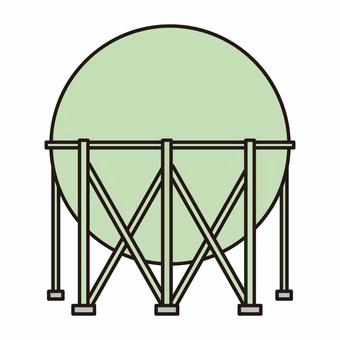 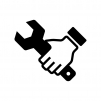